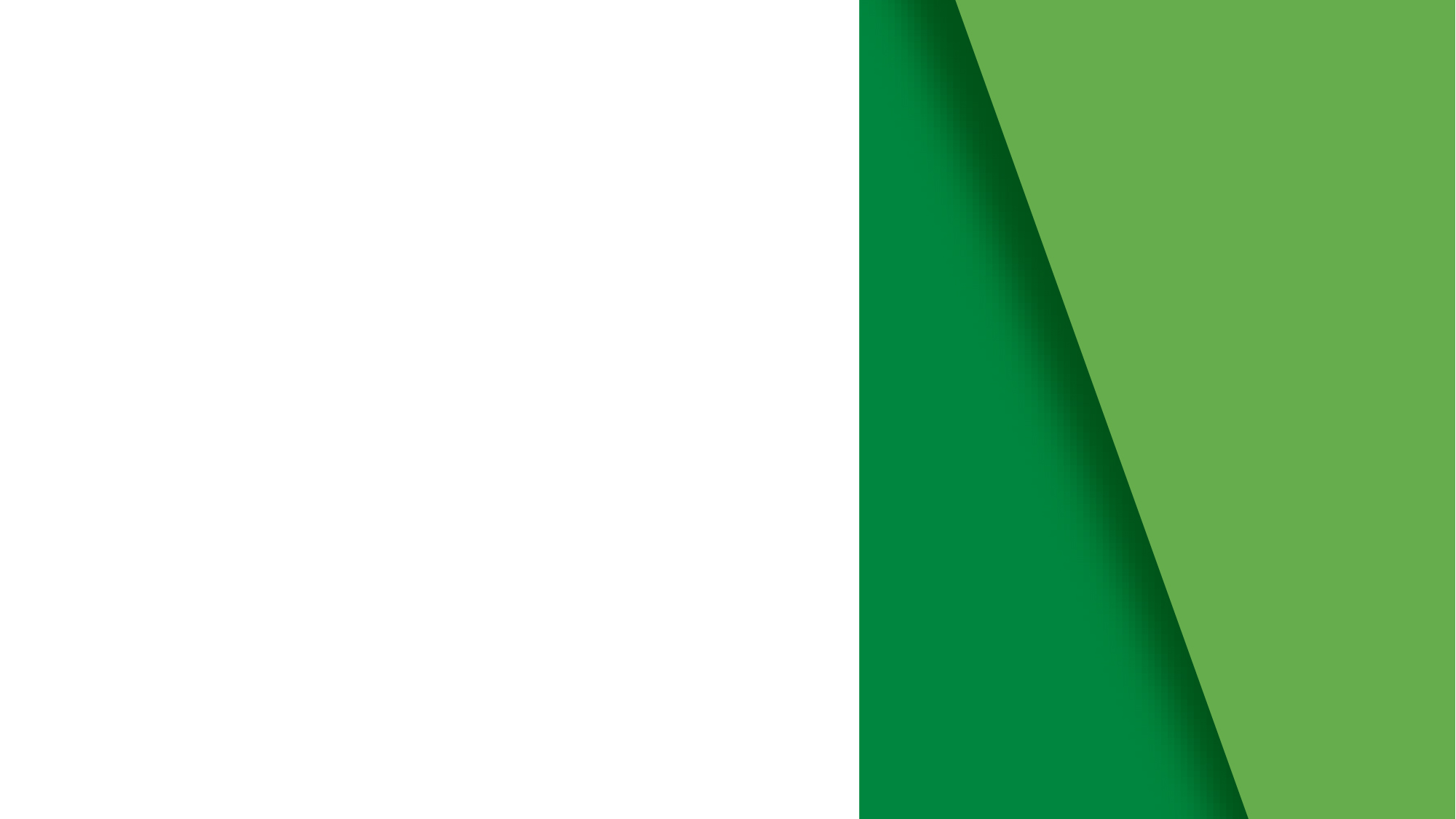 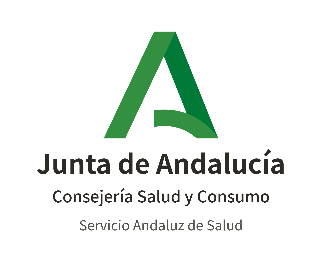 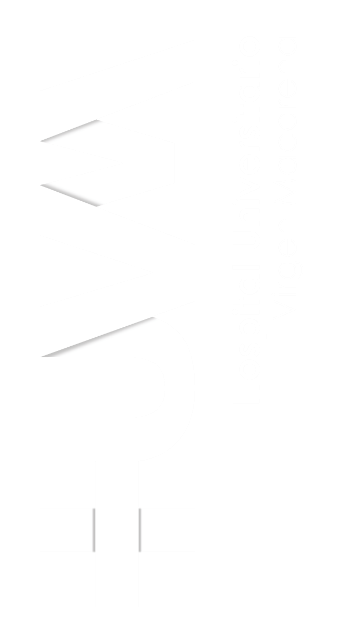 ESCRIBA SU TÍTULO AQUÍ
Escriba su subtítulo aquí
Nombre y apellidos del Autor
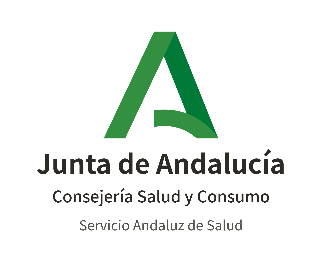 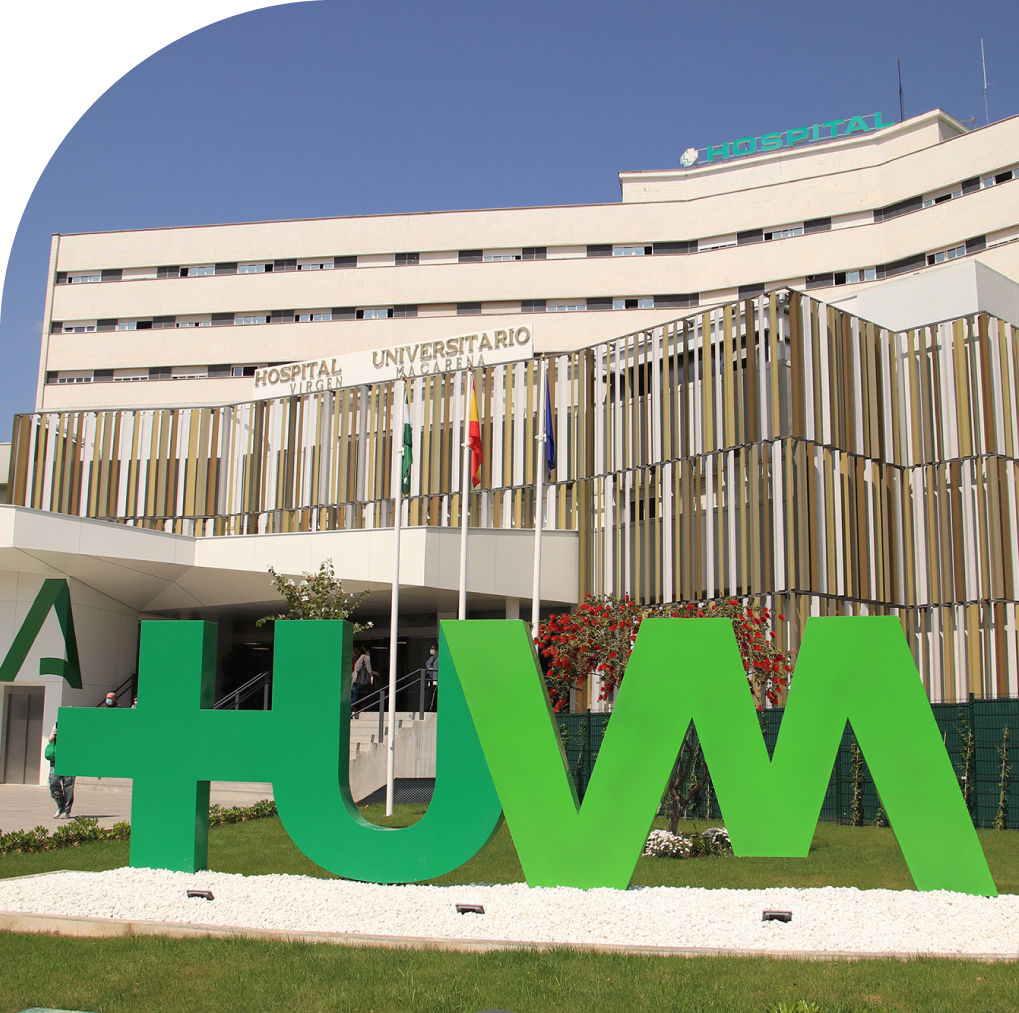 ESCRIBA SU TÍTULO AQUÍ
Escriba su subtítulo aquí
Nombre y apellidos del Autor
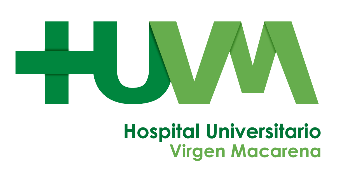 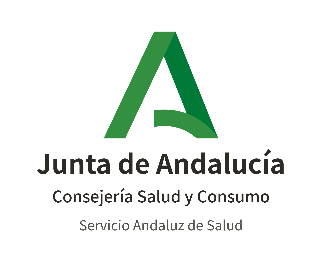 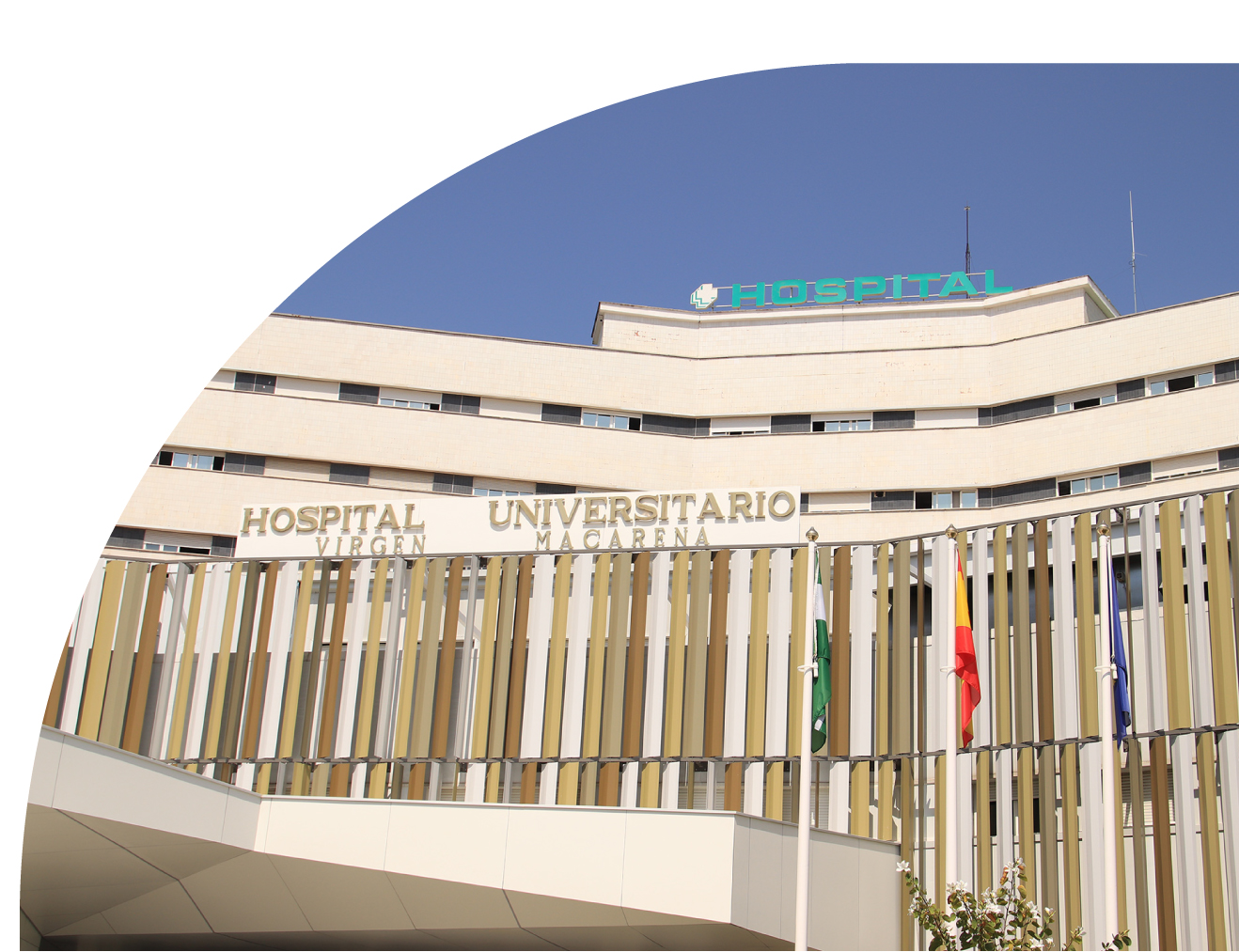 ESCRIBA SU TÍTULO AQUÍ
Escriba su subtítulo aquí
Nombre y apellidos del Autor
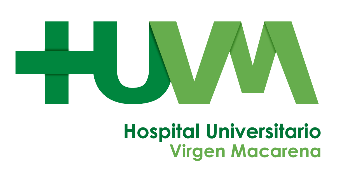 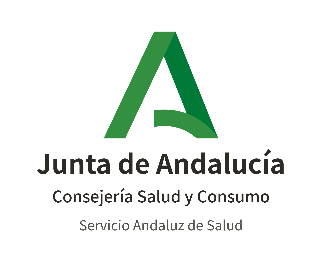 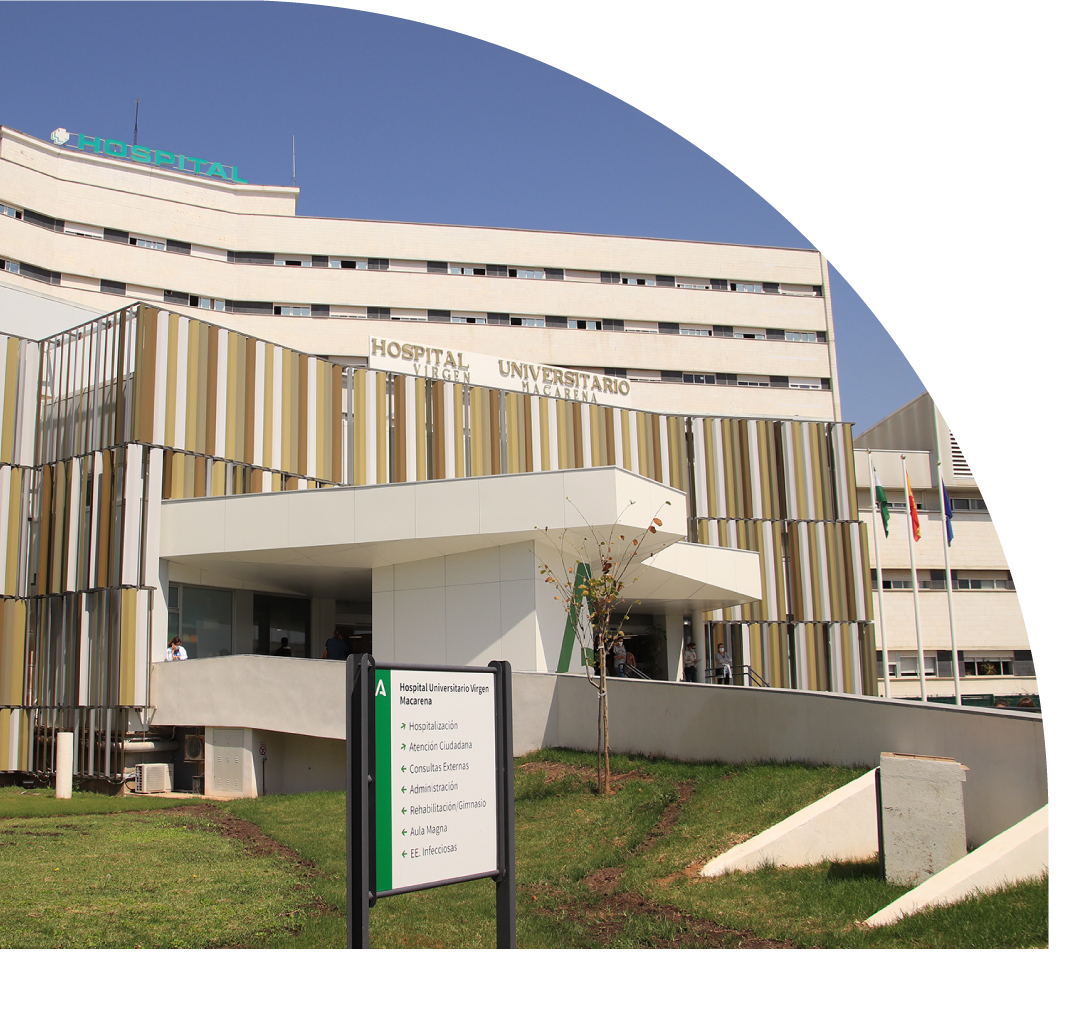 ESCRIBA SU TÍTULO AQUÍ
Escriba su subtítulo aquí
Nombre y apellidos del Autor
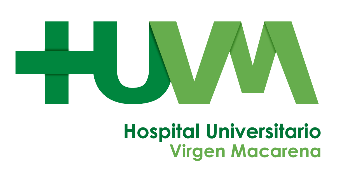 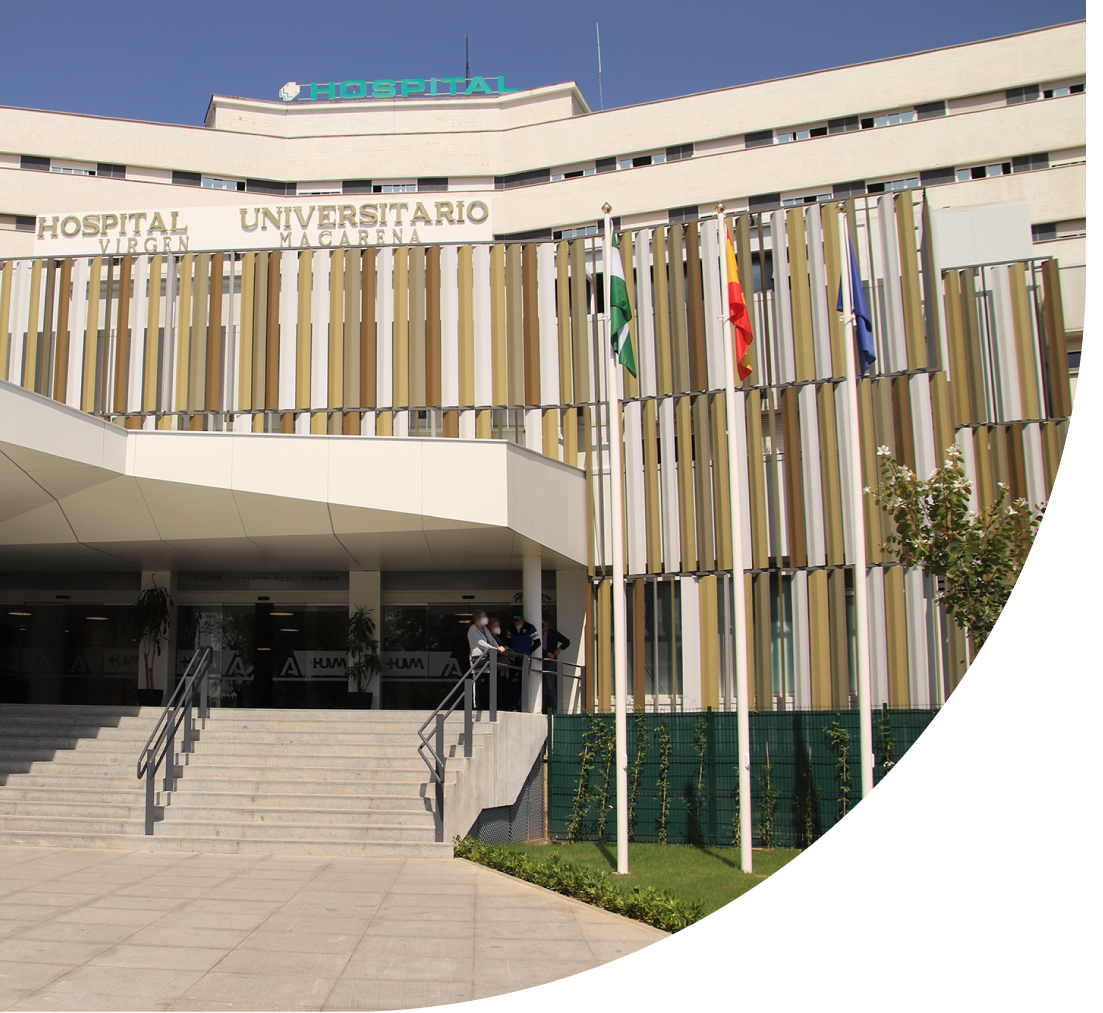 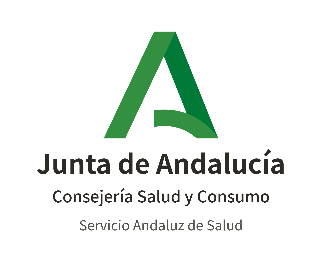 ESCRIBA SU TÍTULO AQUÍ
Escriba su subtítulo aquí
Nombre y apellidos del Autor
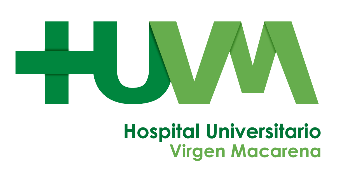 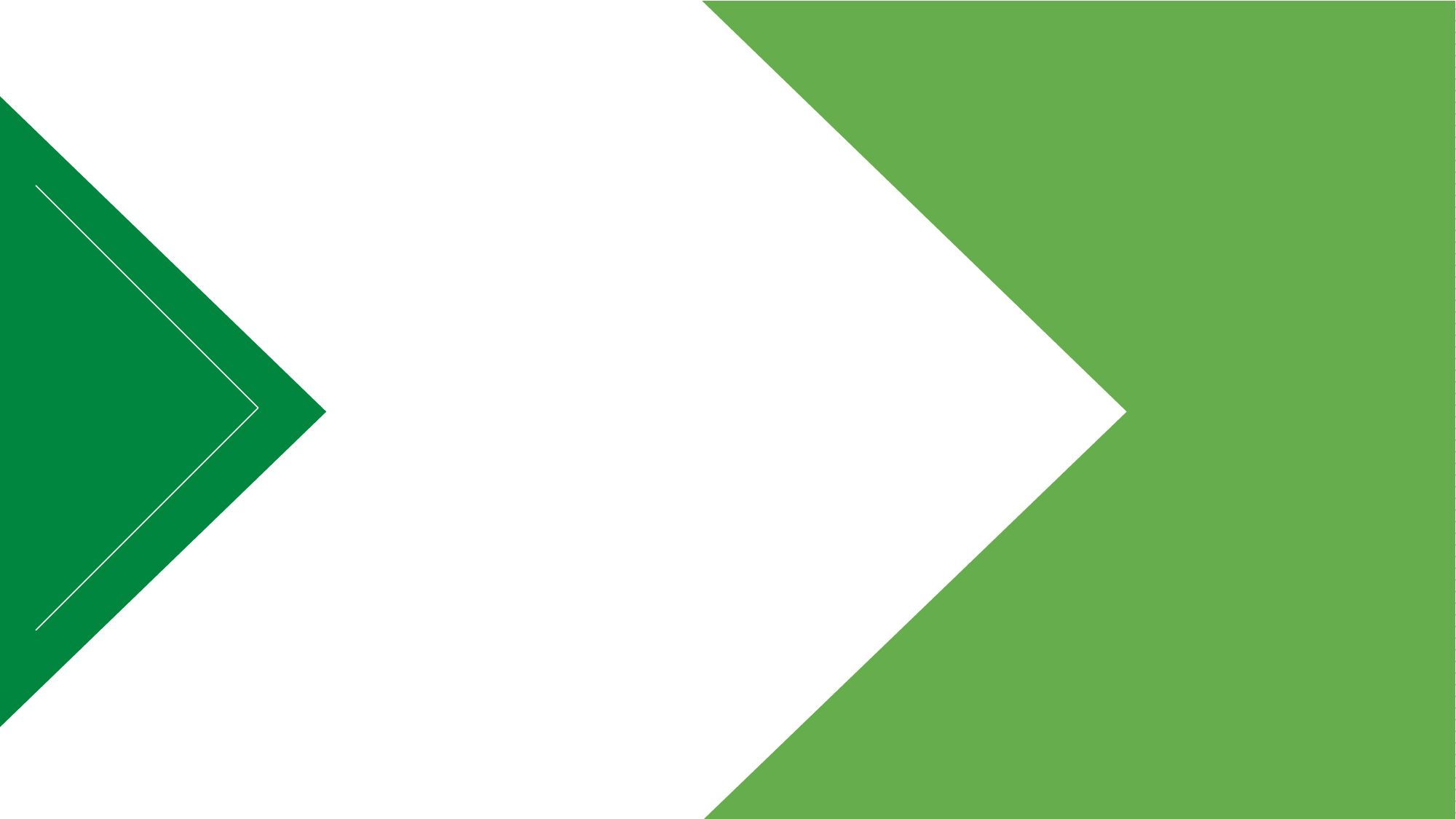 ÍNDICE
1. PRIMER APARTADO
DE CONTENIDOS
Subapartado 1
Subapartado 2
Subapartado 3
2. SEGUNDO APARTADO
Subapartado 1
Subapartado 2
Subapartado 3
3. TERCER APARTADO
Subapartado 1
Subapartado 2
Subapartado 3
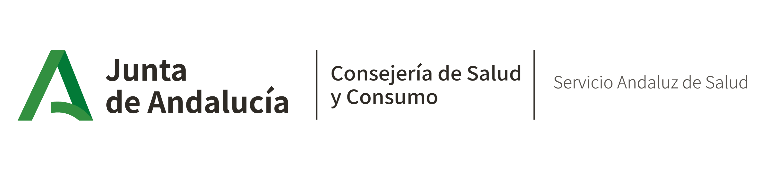 ESCRIBA SU TÍTULO AQUÍ
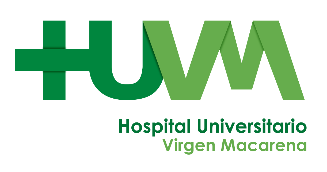 Escriba aquí sus reseñas
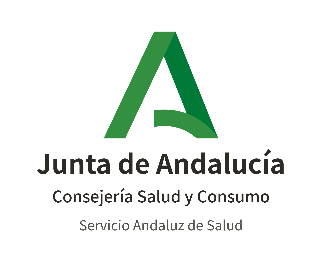 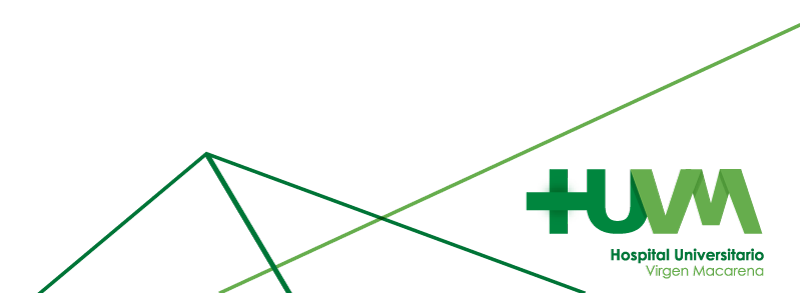 Escriba aquí sus reseñas
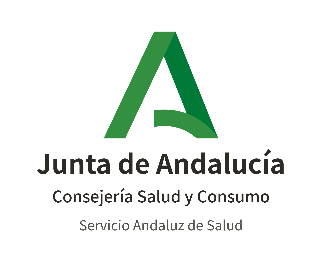 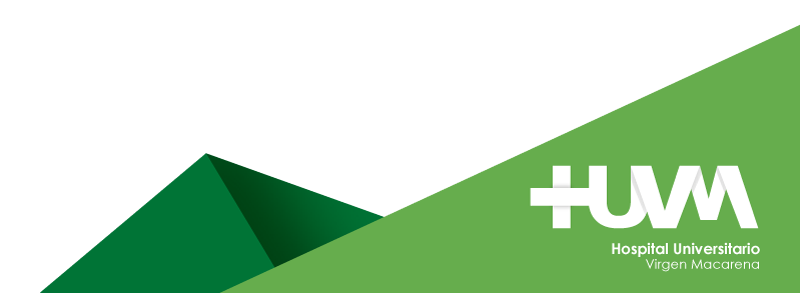 Escriba aquí sus reseñas
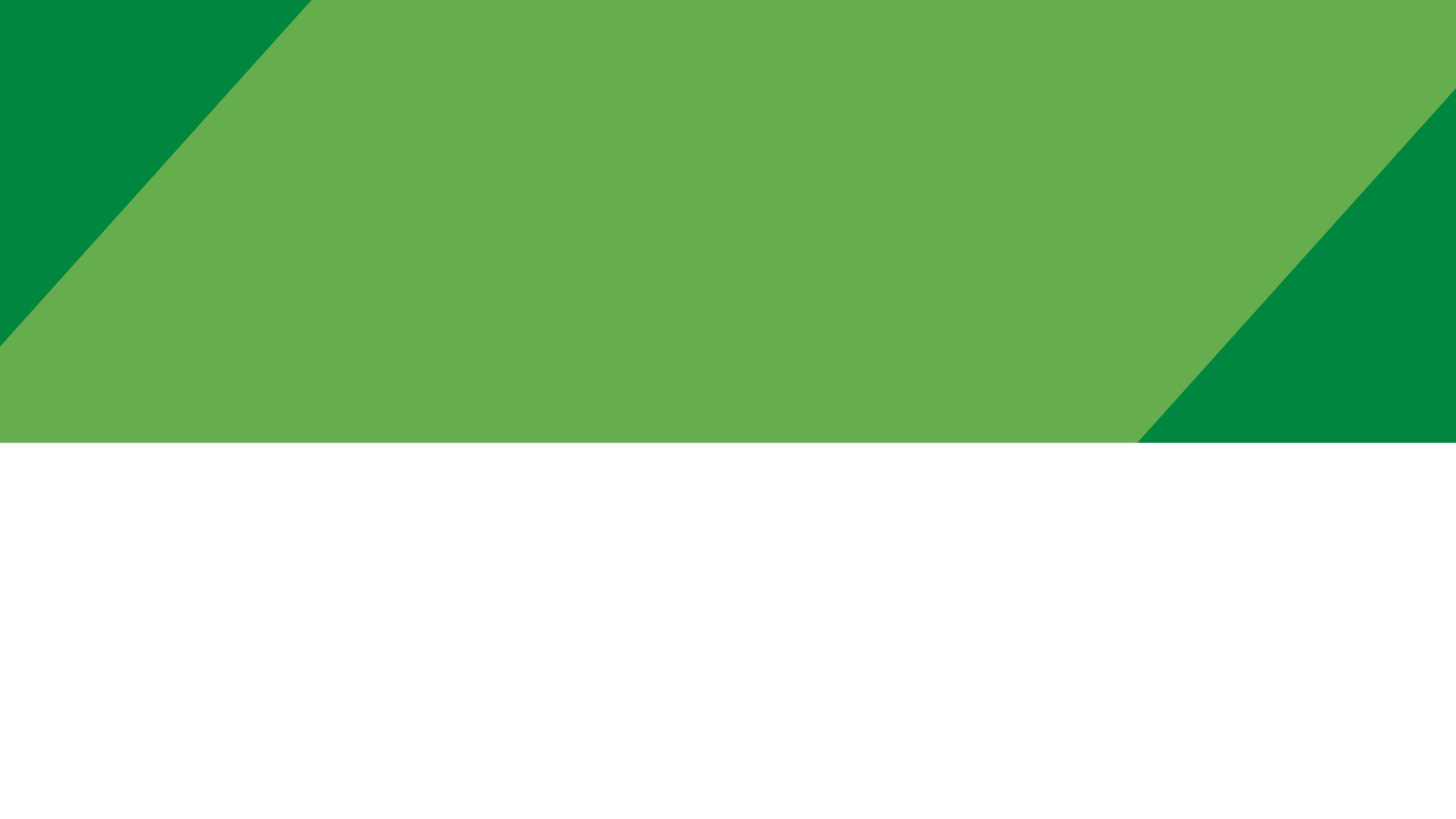 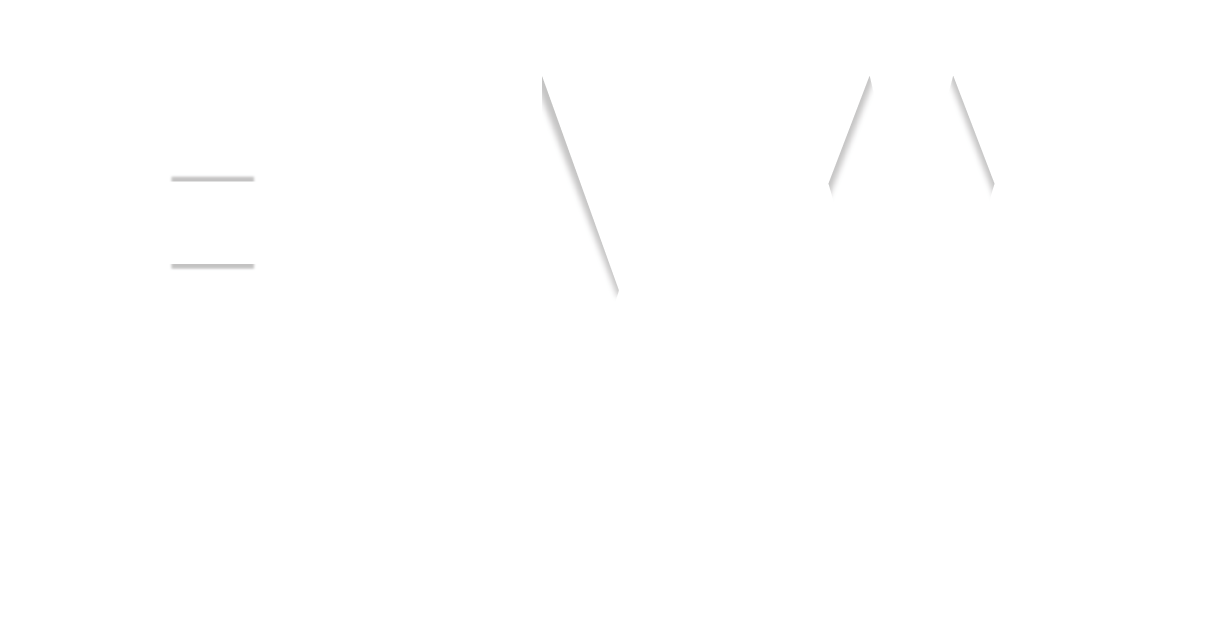 MUCHAS GRACIAS
por su atención
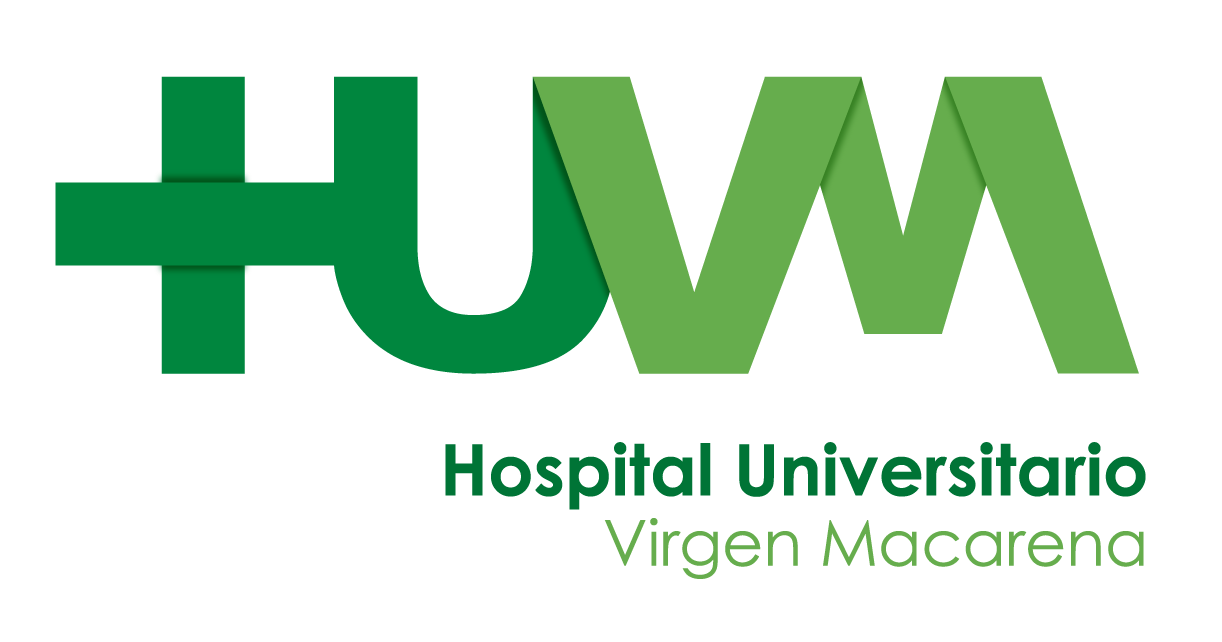 MUCHAS GRACIAS
por su atención